Die Sozialversicherungen in der Schweiz (Folie 1)
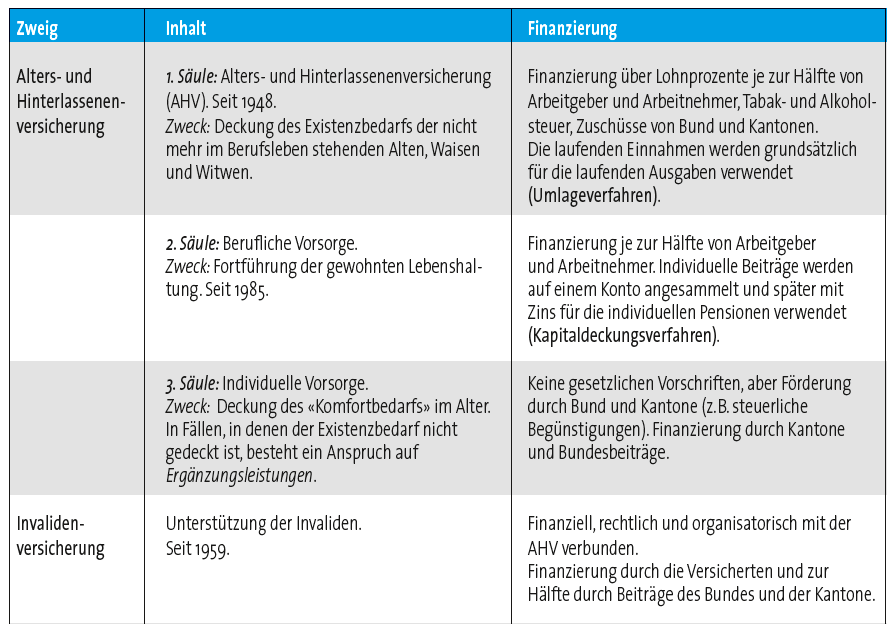 Die Sozialversicherungen in der Schweiz (Folie 2)
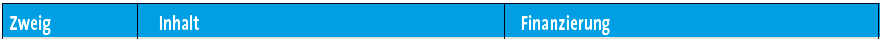 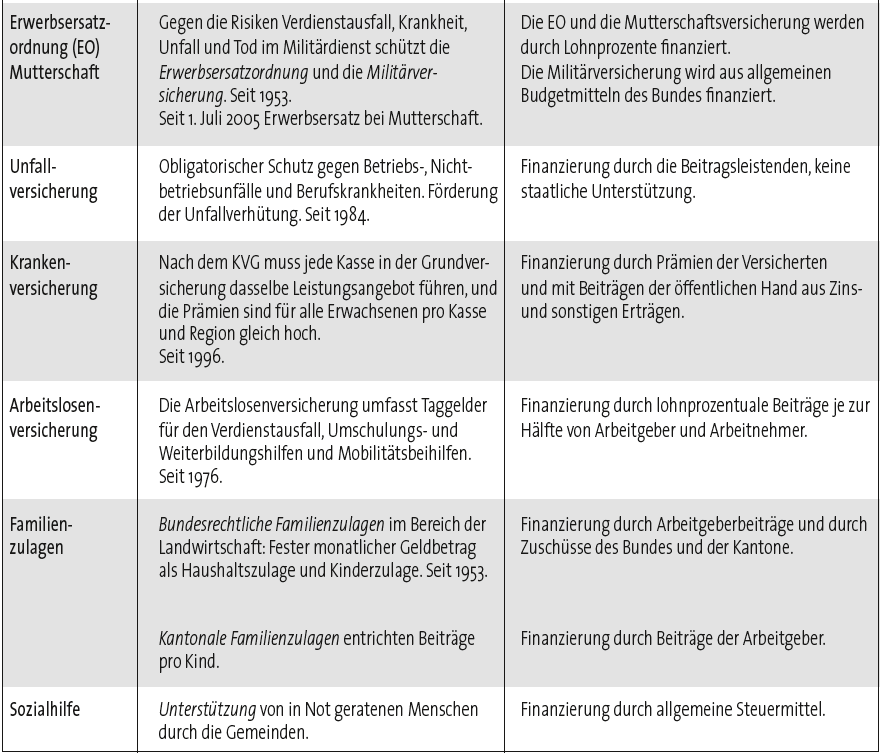 Wachstum bei den Sozialversicherungen
Die Einnahmen der Sozialversicherungen (in Mia. CHF)
Alterspyramiden Schweiz im Zeitvergleich
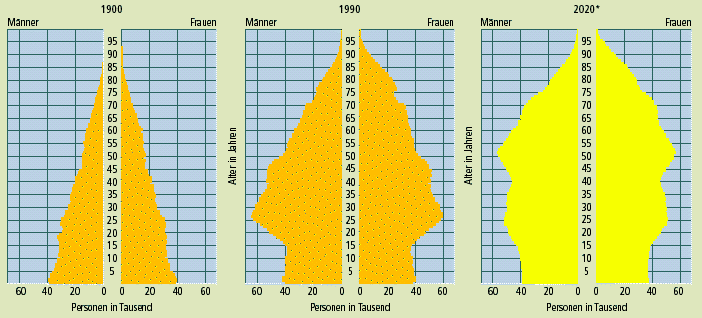 Erwerbstätigenquoten (15-64jährig) ausgewählter Länder (Quelle: OECD, 2016)
Erwerbstätigenquoten (55-64jährig) ausgewählter Länder (Quelle: OECD, 2016)